Отчёт о выполненных работах по благоустройству и текущему ремонту за периодс 16 ноября по 23 ноября 2023 года.
Текущий ремонтВосстановление освещения по ул.Орджоникидзе д.6 (парадная № 1)
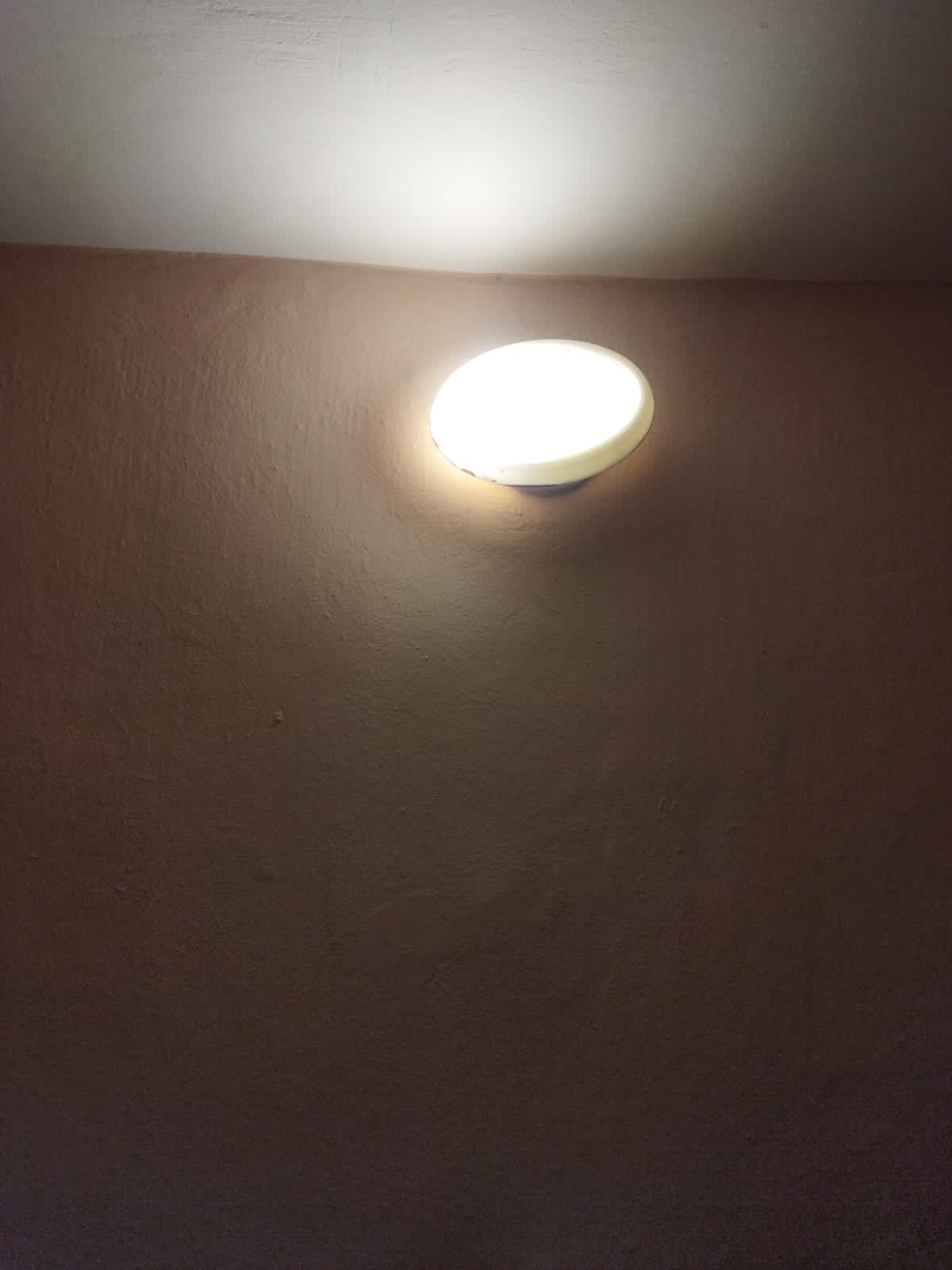 Текущий ремонтВосстановление освещения в арке по Московскому пр. д.220
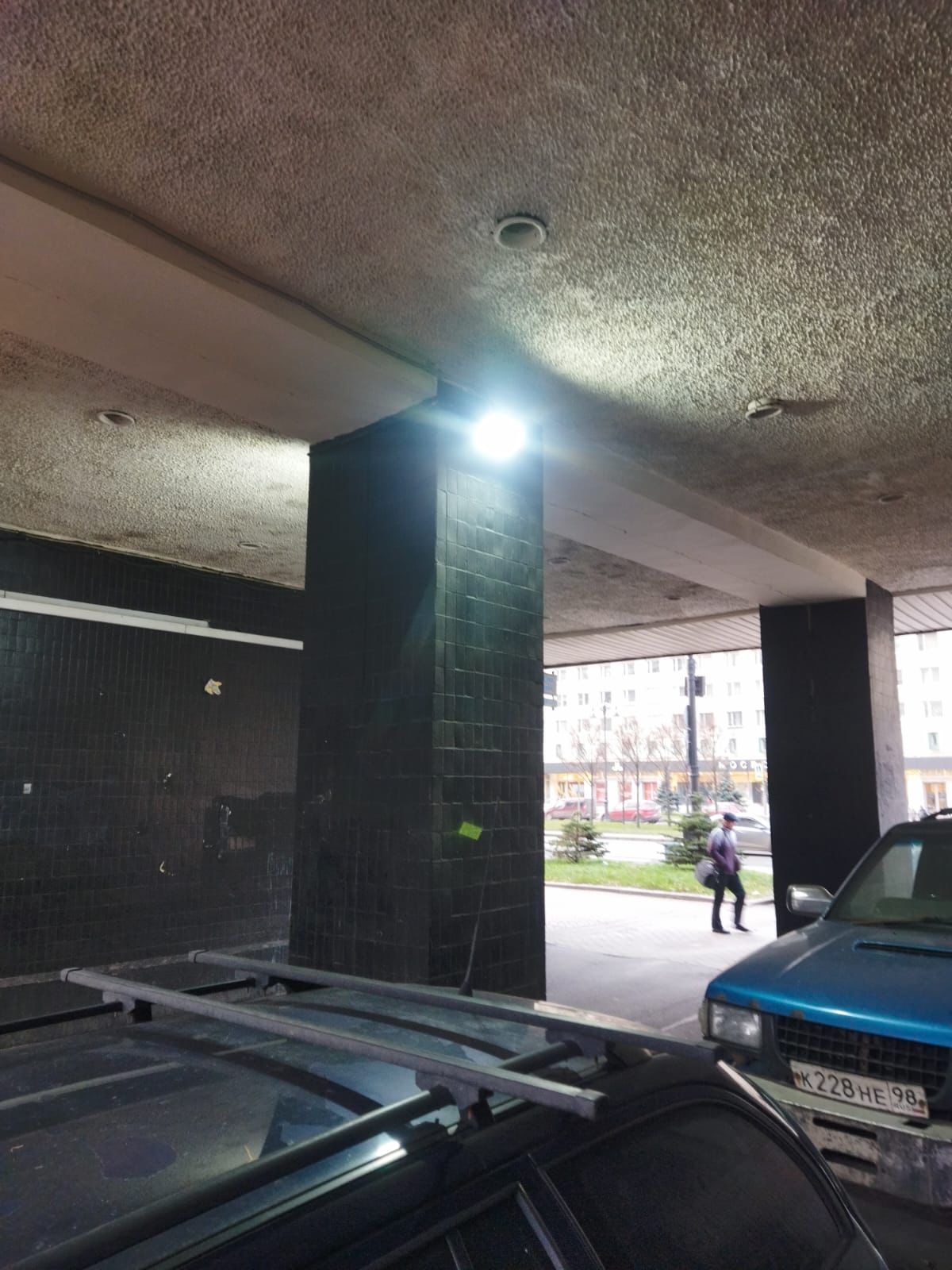 Текущий ремонтУстановка новых  шкафов слаботочек по Пулковской ул. д. 19 (парадная №6)
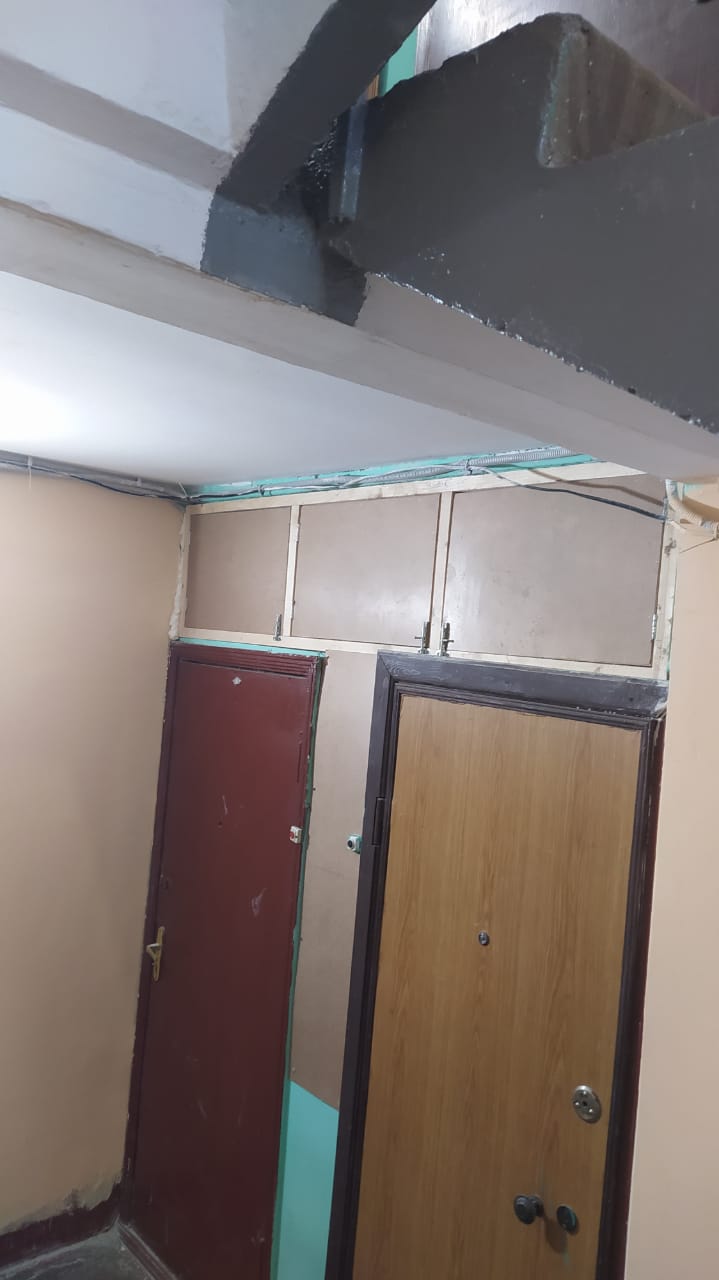 Содержание общего имуществаВлажная уборка парадных
Содержание общего имуществаВлажная уборка парадных
Содержание общего имуществаВлажная уборка парадных
Содержание общего имуществаВлажная уборка парадных
Содержание общего имуществаВлажная уборка парадных
Содержание общего имуществаВлажная уборка парадных
Уборка придомовой территории
Уборка придомовой территории
Уборка придомовой территории